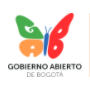 Proceso Audiencia de Rendición de Cuentas CVP Vigencia 2021
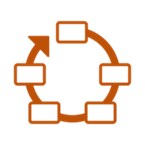 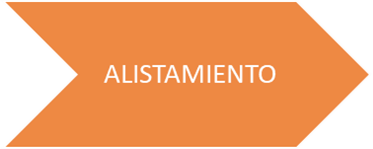 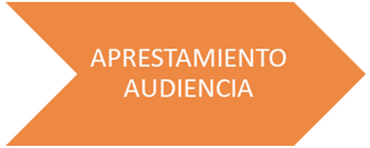 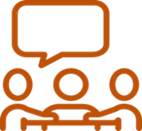 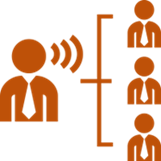 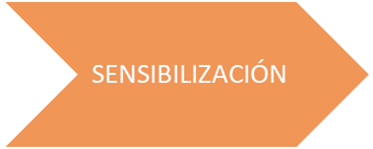 Proceso Audiencia de Rendición de Cuentas CVP Vigencia 2021
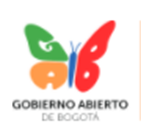 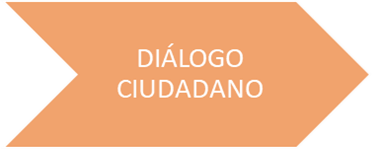 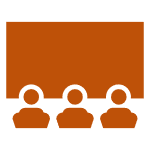 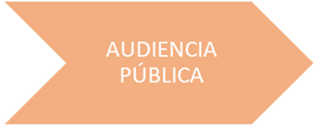 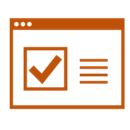 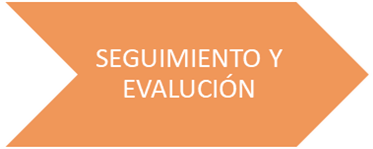